Graph Paper Programming
Any questions yet about using the 
Code.org website
What did we do in our last lesson?

Do you have any questions before we move on?

What was your favorite part of the last lesson?
Graph Paper Programming
Two new vocabulary words:
Algorithm
Program
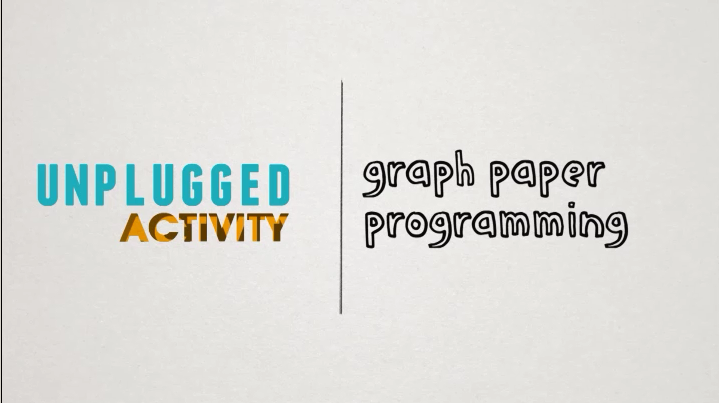 Listen for these vocabulary words:
Algorithm
Program
Graph Paper Programming
Did you hear our new vocabulary words:
Algorithm
Program

What do these words mean?
Graph Paper Programming
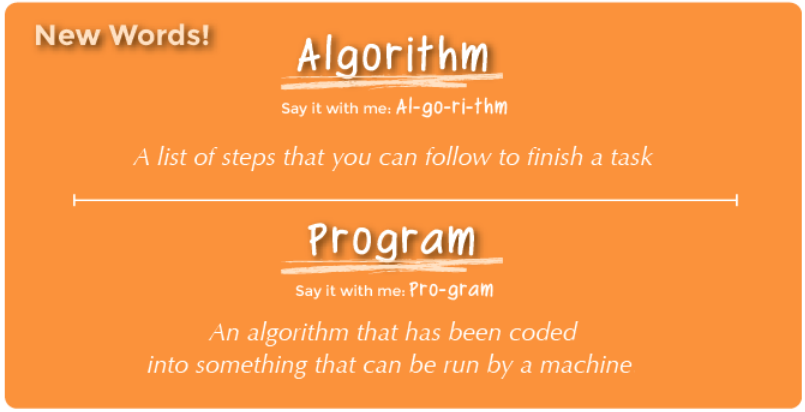 Graph Paper Programming
Today we will be programming each other to behave like robots

What is a robot?
Does  a robot really "understand" what people say?
Graph Paper Programming
Today we will be programming each other to create drawings on small sections of graph paper.
We will always start in the upper left hand corner of the graph paper.
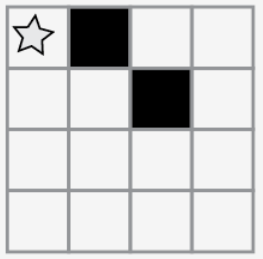 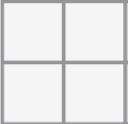 Graph Paper Programming
We will move through the graph paper using six commands:
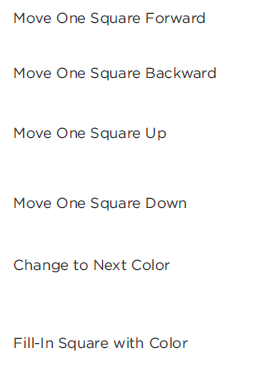 Graph Paper Programming
What would be one possible algorithm to create this image:
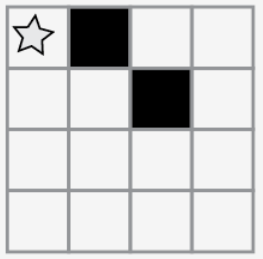 Graph Paper Programming
This is one solution
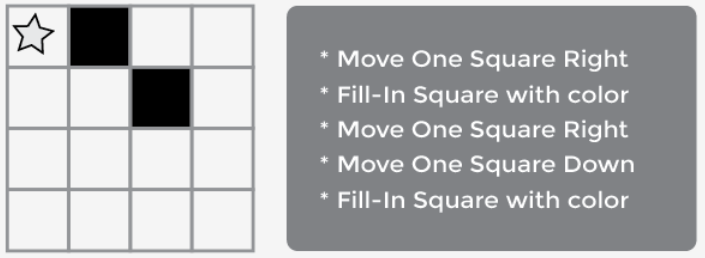 Graph Paper Programming
That’s simple enough.  But they can get pretty complicated too.
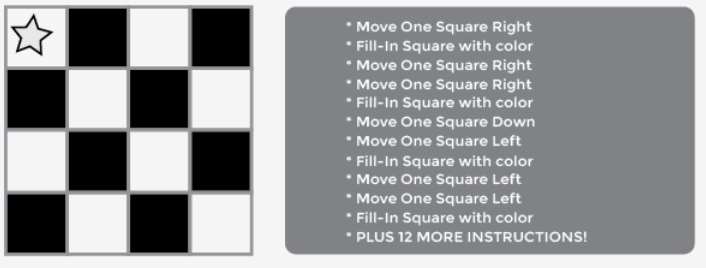 Graph Paper Programming
That’s simple enough.  But they can get pretty complicated too.
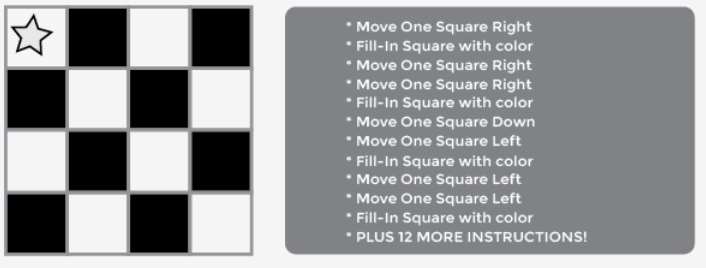 Graph Paper Programming
With some substitutions we can do this much more easily.  
Instead of having to write out an entire phrase for each instruction, we can use symbols.
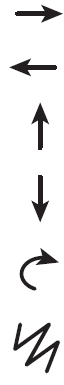 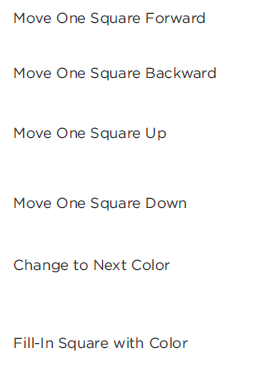 Graph Paper Programming
So we could rewrite the previous algorithm to look like this
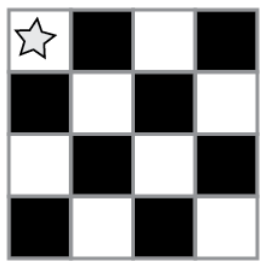 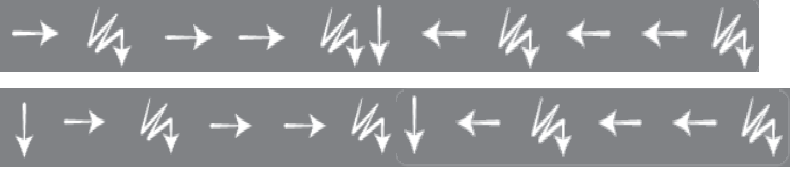 Activity 1
Write a program for this image:
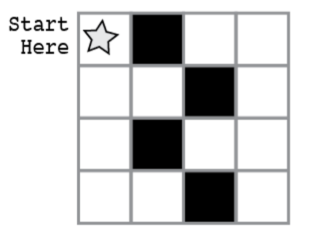 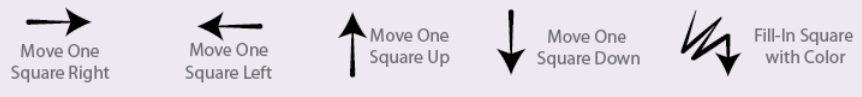 Activity 2
Pick one and write the program
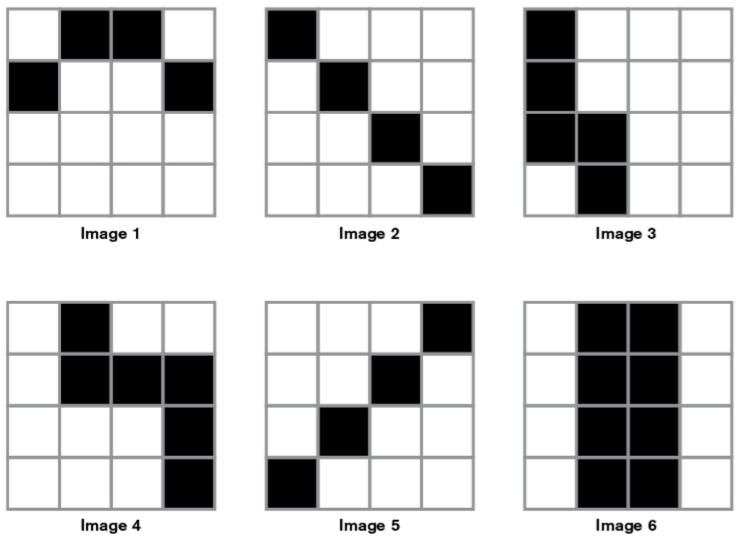 Activity 2
Graph Paper Programming
Pick one and write the program on your handout.


Exchange it with another group and “run” their program.
Did your results agree with one of the existing images?
Debrief
What do you like about the lesson itself?

Where might your students struggle with this?

What might you try differently?
What additional activities could you do?